eqavet.eoppep.gr
Υπουργείο Παιδείας, Έρευνας και Θρησκευμάτων
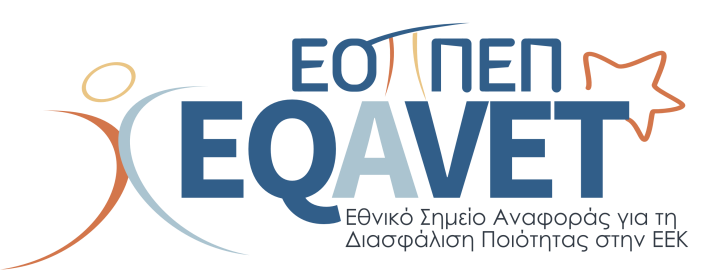 Παρακολούθηση της Πορείας των Αποφοίτων  της ΕΕΚ στην Αγορά Εργασίας
 Η περίπτωση των Ι.Ε.Κ.
Διαπιστώσεις και Συμπεράσματα
Συνέδριο EQAVET -  Ε.Ο.Π.Π.Ε.Π.
Αθήνα, 08/03/2019

Αγγελική Αθανασούλη
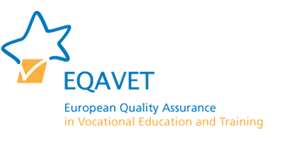 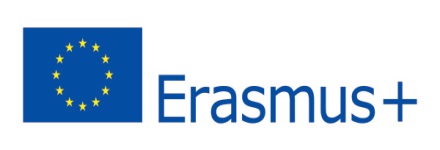 [Speaker Notes: Ο Ε.Ο.Π.Π.Ε.Π. είναι ένας νεοσύστατος οργανισμός. Είναι Νομικό Πρόσωπο Ιδιωτικού Δικαίου, εποπτευόμενο από τον Υπουργό Παιδείας και Θρησκευμάτων. Αποτελεί το διάδοχο φορέα της συγχώνευσης του Εθνικού Οργανισμού Πιστοποίησης Προσόντων (Ε.Ο.Π.Π.), του Εθνικού Κέντρου Πιστοποίησης Δομών Διά Βίου Μάθησης (Ε.Κ.Ε.Π.Ι.Σ.) και του Εθνικού Κέντρου Επαγγελματικού Προσανατολισμού (Ε.Κ.Ε.Π.).]
Παρουσίαση Δικτύου EQAVET
Σκοπός του Ευρωπαϊκού Δικτύου EQAVET είναι η διευκόλυνση της επικοινωνίας, της ανταλλαγής απόψεων και της τεχνογνωσίας μεταξύ των χωρών της ΕΕ, για την προώθηση μιας κουλτούρας συνεχούς βελτίωσης της ποιότητας και καινοτομίας  στην εκπαίδευση.

Μέσω της υλοποίησης δράσεων ενημέρωσης, διοργάνωσης ‘ανοικτών’ συζητήσεων και προώθησης καλών πρακτικών το Δίκτυο με την βοήθεια των  Εθνικών Σημείων  Αναφοράς  που λειτουργούν σε κάθε κράτος μέλος παρέχει μια σταθερή ‘πλατφόρμα’ επικοινωνίας μεταξύ των φορέων εκπαίδευσης, των κοινωνικών εταίρων και της Ευρωπαϊκής Επιτροπής  με  στόχο :

   την ανάπτυξη κοινών αρχών, δεικτών  και εργαλείων διασφάλισης  ποιότητας

  την υποστήριξη των κρατών μελών αλλά και της Ευρωπαϊκής Επιτροπής στην παρακολούθηση  της εφαρμογής του  Ευρωπαϊκού  Πλαισίου Αναφοράς (EQARF)

  την ενίσχυση της συνεργασίας και συνέργειας μεταξύ της ΕΕΚ και των άλλων συστημάτων της εκπαίδευσης (γενική εκπαίδευση, τριτοβάθμια, εκπαίδευση ενηλίκων) αλλά και μεταξύ του Δικτύου EQAVET και των άλλων ευρωπαϊκών εργαλείων (Ευρωπαϊκού Πλαισίου Προσόντων (EQF) και του Ευρωπαϊκού Συστήματος Πιστωτικών Μονάδων (ECVET)
eqavet.eoppep.gr
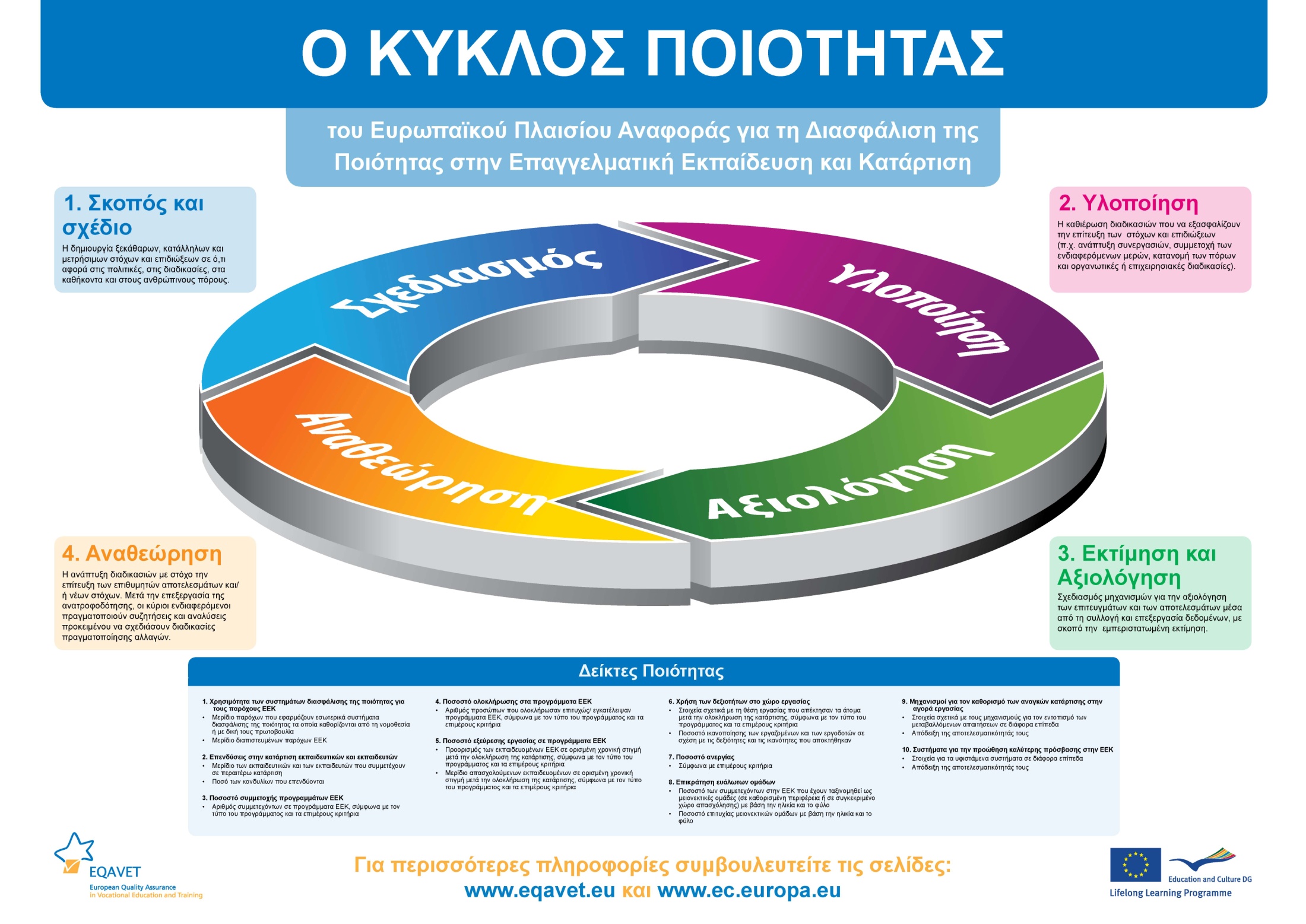 Παρουσίαση έργου Εθνικού Σημείου Αναφοράς EQAVET 2016-2017
2013   Ε.Ο.Π.Π.Ε.Π. Ορίζεται  Εθνικό  Σημείο Αναφοράς EQAVET (Ν.4115)
2016  Έτος ορόσημο για την ενίσχυση της παρουσίας και του ρόλου του δικτύου στα κράτη – μέλη
Για πρώτη φορά δίνεται η δυνατότητα της απευθείας χρηματοδότησης (Erasmus+) των Εθνικών Σημείων Αναφοράς των κρατών μελών κατόπιν υποβολής των δικών τους προτάσεων
Ανάπτυξη περισσότερο ολοκληρωμένων παρεμβάσεων 
Προώθηση  των στόχων του δικτύου (EQAVET Work Plan)  σε συνδυασμό με την στήριξη των εθνικών προτεραιοτήτων στον τομέα της επαγγελματικής εκπαίδευσης και κατάρτισης
eqavet.eoppep.gr
Παρουσίαση έργου Εθνικού Σημείου Αναφοράς EQAVET 2016-2017
Πλαίσιο Ανάπτυξης Δράσεων
Ποσοτικά και ποιοτικά δεδομένα της ΕΕ επισημαίνουν ότι οι παρεμβάσεις του Δικτύου:
εντοπίζονται κατά κύριο λόγο στο πλαίσιο της τυπικής και μάλιστα της εντός του σχολείου εκπαίδευσης (school-based learning),
αφορούν κυρίως στο πεδίο της Αρχικής Επαγγελματικής Εκπαίδευσης και πολύ λιγότερο της  Συνεχιζόμενης
τα αποτελέσματα των παρεμβάσεων είναι ακόμη λιγότερο ορατά στον τομέα διασφάλισης ποιότητας της μάθησης που αποκτάται στον εργασιακό χώρο (work-based learning)

Ενίσχυση της τεχνογνωσίας του Δικτύου EQAVET στο πεδίο πιστοποίησης της μη τυπικής/εργασιακής μάθησης και παράλληλα 

Υποστήριξη των προσπαθειών του Υπουργείου Παιδείας για αναβάθμιση και εκσυγχρονισμό  των συστημάτων Μαθητείας (θεσμοθέτηση 4ο έτους ΕΠΑΛ, πρακτική άσκηση Ι.Ε.Κ.)
eqavet.eoppep.gr
Παρουσίαση έργου Εθνικού Σημείου Αναφοράς EQAVET 2016-2017
Υλοποίηση Δράσεων
Εκπόνηση μελέτης με αντικείμενο την αποτύπωση του κανονιστικού πλαισίου (όροι, διαδικασίες, κριτήρια) πιστοποίησης της μάθησης που αποκτάται σε εργασιακό χώρο. Μέθοδοι, εργαλεία και τεχνικές, έτσι όπως αυτές εφαρμόζονται σε χώρες της ΕΕ  προσδιορίστηκαν, αναλύθηκαν και κατηγοριοποιήθηκαν με βάση την καταλληλότητα τους για την πιστοποίηση της εργασιακής μάθησης.
Έκδοση  εξειδικευμένου εγχειριδίου 
    θέτει τις αρχές και κατευθυντήριες γραμμές για τον σχεδιασμό ποιοτικά διασφαλισμένων   διαδικασιών αξιολόγησης και πιστοποίησης 
και προτείνει ένα διαδικαστικό μοντέλο πιστοποίησης με έξι στάδια ανάπτυξης  κατάλληλα για εφαρμογή σε περιπτώσεις όπου νέες ή/και βελτιωμένες διαδικασίες απαιτούνται για την διασφάλιση ποιότητας της πιστοποίησης της εργασιακής μάθησης.
eqavet.eoppep.gr
Παρουσίαση έργου Εθνικού Σημείου Αναφοράς EQAVET 2016-2017
Ανάπτυξη οδηγιών για τον προσδιορισμό και τον τρόπο  διατύπωσης των  κριτηρίων αξιολόγησης της μάθησης σε εργασιακό χώρο με βάση την προσέγγιση των μαθησιακών αποτελεσμάτων. 

Πιλοτική εφαρμογή στον τομέα του τουρισμού – Τίτλος Σπουδών: Δίπλωμα Πιστοποίησης Επαγγελματικής Κατάρτισης (Ι.Ε.Κ.),  επιπέδου 5 του Εθνικού Πλαισίου Προσόντων 
Ειδικότητα:  Υπάλληλος Φιλοξενίας

Περισσότερες πληροφορίες για το έργο του Εθνικού Σημείου Αναφοράς EQAVET μπορείτε να βρείτε στην ιστοσελίδα μας: eqavet.eoppep.gr
eqavet.eoppep.gr
Παρουσίαση έργου Εθνικού Σημείου Αναφοράς EQAVET 2016-2017
Οι  παραπάνω δράσεις  θεωρείται ότι : 
Σε εθνικό επίπεδο 
ενισχύουν την εγκυρότητα και αξιοπιστία των τίτλων της ΕΕΚ διασφαλίζοντας τη διαφάνεια  και ταυτόχρονα την ποιότητα των διαδικασιών πιστοποίησης, 
δημιουργούν ένα κοινό έδαφος για την βελτίωση της συνοχής και συνέπειας μεταξύ των διαφόρων υποσυστημάτων της ΕΕΚ (π.χ. Αρχική και Συνεχιζόμενη επαγγελματική εκπαίδευση και κατάρτιση, Τάξη Μαθητείας) δεδομένου ότι η εργασιακή μάθηση αποτελεί βασική συνιστώσα του προγράμματος σπουδών τους

Σε ευρωπαϊκό επίπεδο 
συμβάλλουν στην καθιέρωση του Ευρωπαϊκού Πλαισίου Προσόντων και ιδιαίτερα στην ποιότητα της πιστοποίησης των μαθησιακών αποτελεσμάτων όπως αυτό διατυπώνεται  ρητά στη Σύσταση του Ευρωπαϊκού Κοινοβουλίου  για το Δίκτυο EQAVET (2009/C155/01, σελ. 2 )
eqavet.eoppep.gr
Παρουσίαση έργου Εθνικού Σημείου Αναφοράς EQAVET 2017-2019
Πλαίσιο Ανάπτυξης Δράσεων 
Λειτουργία του μηχανισμού διάγνωσης αναγκών της αγοράς εργασίας  
2016  ‘New Skills Agenda’
ανάγκη για καλύτερη ενημέρωση των εκπαιδευτικών φορέων για τις τάσεις στην αγορά εργασίας και την επαγγελματική εξέλιξη των αποφοίτων ανώτατης και ανώτερης επαγγελματικής  εκπαίδευσης
διαφοροποίηση μεταξύ συστημάτων παρακολούθησης αποφοίτων ανώτατης και  επαγγελματικής εκπαίδευσης σε βάρος της δεύτερης
ανάπτυξη με στήριξη της ΕΕ ευρείας κλίμακας συστημάτων παρακολούθησης των αποφοίτων ΕΕΚ, βασισμένα σε δείκτες διασφάλισης ποιότητας, διοικητικά δεδομένα και έρευνες που αξιοποιούν ακόμα και τα μέσα κοινωνικής δικτύωσης, όπου αυτό είναι εφικτό
2017 ‘Ανακοίνωση του Ευρωπαϊκού Συμβουλίου’
η διαθέσιμη πληροφόρηση δεν είναι ακριβής 
δεν διαπιστώνεται ανταλλαγή απόψεων και καλών πρακτικών (συνέργειες) και 
τα δεδομένα που υπάρχουν δεν είναι συγκρίσιμα μεταξύ κρατών.
eqavet.eoppep.gr
Παρουσίαση έργου Εθνικού Σημείου Αναφοράς EQAVET 2017-2019
Πρόσφατες μελέτες της ΕΕ 
(Mapping of  VET tracking measures in EU Member States, October 2017)

Από τα 28 κράτη-μέλη 24 διαθέτουν κάποιου είδους μέτρηση για την παρακολούθηση των αποφοίτων της ΕΕΚ εκ των οποίων 19 σε εθνικό επίπεδο
Μόνο 4 δεν έχουν να επιδείξουν κάποιο μέτρο/σύστημα (Βουλγαρία, Ελλάδα, Κύπρος, Λετονία). Η Βουλγαρία και η Λετονία βρίσκονται σε στάδιο πιλοτικής εφαρμογής αντίστοιχων πρωτοβουλιών.
Σε 19  χώρες διαπιστώνεται μια κανονικότητα στον τρόπο  εφαρμογής των μέτρων  
8 έχουν μέτρα που καλύπτουν την Αρχική (IVET) και την Συνεχιζόμενη  Επαγγελματική Εκπαίδευση και   Κατάρτιση (CVET)
17 έχουν μέτρα που περιλαμβάνουν δείκτες για την απασχόληση και την εκπαίδευση
Παρακολούθηση σε μακροπρόθεσμο επίπεδο καταγράφεται σπάνια
Ελλιπής αξιοποίηση των  ευρημάτων για σχεδιασμό πολιτικών και πολύ λιγότερη για την πληροφόρηση υποψηφίων/μαθητών για επαγγελματικές επιλογές και εξέλιξη
eqavet.eoppep.gr
Παρουσίαση της μελέτης
Στόχος είναι η διερεύνηση της ποιότητας/επάρκειας των παρεχόμενων υπηρεσιών επαγγελματικής εκπαίδευσης και κατάρτισης (ΕΕΚ) μέσω της καταγραφής και ανάλυσης της πορείας των αποφοίτων ΙΕΚ στην αγορά εργασίας  καθώς και της μέτρησης του βαθμού ικανοποίησης:
των αποφοίτων ΙΕΚ  σε σχέση με  τις ειδικότητες και τα προγράμματα σπουδών που παρακολούθησαν και 
των εργοδοτών σε σχέση με το επίπεδο/είδος των προσφερόμενων δεξιοτήτων.
Σκοπός είναι διαμόρφωση - πρόταση ενός ορθολογικότερου μοντέλου σύνδεσης προσφοράς και ζήτησης (γνώσεων, δεξιοτήτων και ικανοτήτων)  στην αγορά εργασίας προωθώντας και πάλι τις εθνικές και ευρωπαϊκές πολιτικές για την ενίσχυση της ελκυστικότητας της ΕΕΚ δεδομένου ότι η αξιοποίηση των αποτελεσμάτων  τέτοιου είδους ερευνών αποδεδειγμένα συμβάλλουν :
στην υποστήριξη του σχεδιασμού και της επικαιροποίησης των προγραμμάτων σπουδών 
στην ενίσχυση του επαγγελματικού προσανατολισμού για τους μελλοντικούς σπουδαστές
στη βελτίωση της αντιστοίχισης δεξιοτήτων για την υποστήριξη της ανταγωνιστικότητα ς και καινοτομίας
eqavet.eoppep.gr
Παρουσίαση της μελέτης
Το έργο, το οποίο υλοποιήθηκε με την στενή συνεργασία του Εθνικού Ινστιτούτου Εργασίας και Ανθρώπινου Δυναμικού (Ε.Ι.Ε.Α.Δ.), η οποία ελπίζουμε να συνεχιστεί και στο νέο Grant και την υποστήριξη εξειδικευμένων συνεργατών, περιελάμβανε έρευνα γραφείου (desk research) για την απασχόληση γενικότερα των αποφοίτων Ι.Ε.Κ. στη χώρα μας καθώς και τη διακίνηση ερωτηματολογίων (field research) σε αποφοίτους Ι.Ε.Κ. καθώς και σε επιχειρήσεις που απασχολούν εργαζόμενους της συγκεκριμένης εκπαιδευτικής βαθμίδας.    

Για την παρακολούθηση της έρευνας ο Ε.Ο.Π.Π.Ε.Π. είχε προβλέψει τη διοργάνωση παράλληλων  workshops με την συμμετοχή  εκπαιδευτικών φορέων,  κοινωνικών εταίρων και άλλων εμπλεκομένων φορέων στα θέματα της εκπαίδευσης, επισκέψεις μελέτης σε χώρες της ΕΕ και τέλος, τη διεξαγωγή διεθνούς συνεδρίου για την παρουσίαση των τελικών συμπερασμάτων.
eqavet.eoppep.gr
Δείκτες EQAVET
Δείκτης 5  ‘Ποσοστό εξεύρεσης εργασίας μετά από συμμετοχή σε προγράμματα ΕΕΚ’
Επαγγελματική διαδρομή εκπαιδευομένων μετά την ολοκλήρωση του προγράμματος 
Ποσοστό απασχολουμένων κατά το χρόνο διενέργειας της μέτρησης 

	Δείκτης 6 ‘ Χρήση των δεξιοτήτων στο χώρο εργασίας’ 
Στοιχεία θέσης εργασίας εκπαιδευομένων
Βαθμός ικανοποίησης εργοδοτών και εκπαιδευομένων
eqavet.eoppep.gr
Ευχαριστούμε 
για την προσοχή σας!
eqavet.eoppep.gr